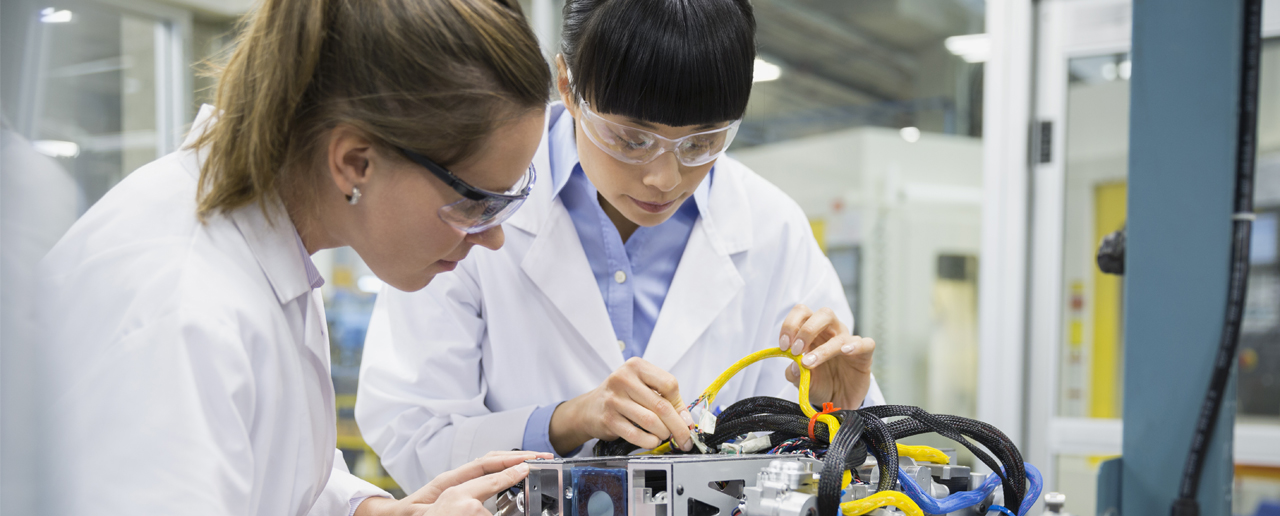 Former
Sous-titre de la présentation
Plan du cours
ENSEIGNER UN COURS
2
Fonctionnement de l’année
ENSEIGNER UN COURS
3
Fonctionnement de l’année
Nous disposons de 20 séances de 3h
Nous devons traiter deux grands chapitres : Statique et cinématique
ENSEIGNER UN COURS
4
Comment enseigner ?
ENSEIGNER UN COURS
5
Comment enseigner ?
Il existe différentes façons d’enseigner :
Cours magistral
Classe inversée
Atelier 
Apprentissage par projet 
Apprentissage par problème
Jeux de rôle 
Simulation
Apprentissage par enquête 
Apprentissage collaboratif 
Tutorat par les pairs 
Apprentissage mixte
Apprentissage expérientiel 
Enseignement individualisé
ENSEIGNER UN COURS
6
[Speaker Notes: 1. Atelier (Workshop)
Description : Une session interactive où les étudiants travaillent sur des projets ou des exercices pratiques sous la supervision de l'enseignant. Les ateliers sont souvent utilisés pour des sujets qui nécessitent une application pratique.
Avantages : Favorise l'apprentissage par la pratique et le développement de compétences concrètes.
2. Apprentissage par projet (Project-Based Learning)
Description : Les étudiants travaillent sur un projet de longue durée qui leur permet de développer et d'appliquer des connaissances et compétences sur un sujet spécifique.
Avantages : Développe l'autonomie, la créativité et la capacité à travailler en équipe.
3. Apprentissage par problème (Problem-Based Learning)
Description : Les étudiants sont confrontés à un problème complexe et doivent travailler ensemble pour trouver des solutions, en recherchant des informations et en appliquant leurs connaissances.
Avantages : Encourage la pensée critique, la résolution de problèmes et l'apprentissage collaboratif.
4. Jeux de rôle (Role-Playing)
Description : Les étudiants jouent différents rôles dans des scénarios spécifiques pour explorer des concepts ou des situations. Cela peut être utilisé pour des sujets comme l'histoire, la littérature, ou les sciences sociales.
Avantages : Permet une immersion totale dans le sujet et aide à comprendre différentes perspectives.
5. Simulation
Description : Les étudiants participent à une reconstitution de situations réelles dans un environnement contrôlé. Cela peut inclure des simulations de laboratoire, des simulations de gestion, ou des jeux sérieux.
Avantages : Permet de tester des théories ou des stratégies dans un cadre sécurisé, tout en offrant une expérience d'apprentissage engageante.
6. Apprentissage par enquête (Inquiry-Based Learning)
Description : Les étudiants posent des questions, mènent des recherches, et construisent des connaissances à partir de leurs découvertes, plutôt que de recevoir directement des informations.
Avantages : Favorise l'autonomie et le développement des compétences de recherche et de raisonnement.
7. Apprentissage collaboratif (Collaborative Learning)
Description : Les étudiants travaillent en petits groupes pour atteindre un objectif commun, partager des idées, et apprendre les uns des autres.
Avantages : Encourage le développement des compétences sociales et le partage des connaissances.
8. Tutorat par les pairs (Peer Teaching/Tutoring)
Description : Les étudiants apprennent les uns des autres sous la supervision d'un enseignant. Un étudiant plus avancé ou un groupe d'étudiants peut guider ses pairs dans l'apprentissage d'un sujet spécifique.
Avantages : Permet un apprentissage plus personnalisé et renforce la compréhension par l'enseignement.
9. Blended Learning (Apprentissage mixte)
Description : Combine l'apprentissage en ligne avec des sessions en face à face. Les étudiants ont accès à des ressources numériques pour compléter les cours en personne.
Avantages : Offre une flexibilité et permet une personnalisation de l'apprentissage.
10. Apprentissage expérientiel (Experiential Learning)
Description : Les étudiants apprennent par l'expérience directe, souvent en dehors de la salle de classe traditionnelle, par des stages, des voyages, ou des expériences de terrain.
Avantages : Favorise l'application pratique des connaissances dans des contextes réels.
11. Enseignement individualisé (Differentiated Instruction)
Description : Adaptation des méthodes d'enseignement et des supports pédagogiques aux besoins individuels des étudiants, en tenant compte des styles d'apprentissage, des intérêts, et des niveaux de compétence.
Avantages : Permet une réponse adaptée aux besoins de chaque étudiant, augmentant ainsi l'efficacité de l'apprentissage.]
Répartition des contenus
ENSEIGNER UN COURS
7
Répartition des contenus
ENSEIGNER UN COURS
8